Предмет «Технология». «Дымковская игрушка» и «Деревенский двор».
Здравствуйте,меня зовут Хашиева Марета.Я учусь во 2 классе.Я четыре года хожу с школу «ДАШКа» -это детская архитектурная школа. Мне очень нравится рисовать,лепить,делать поделки. В конце  я покажу,  что умею делать.
Изучая предмет  «технология» я очень заинтересовалась хохломской ,дымковской и городецкой росписью. Больше всего мне понравились дымковские игрушки. Я решила сделать единорога из пластичной массы.
А из рабочей тетради захотелось вырезать «деревенский двор».
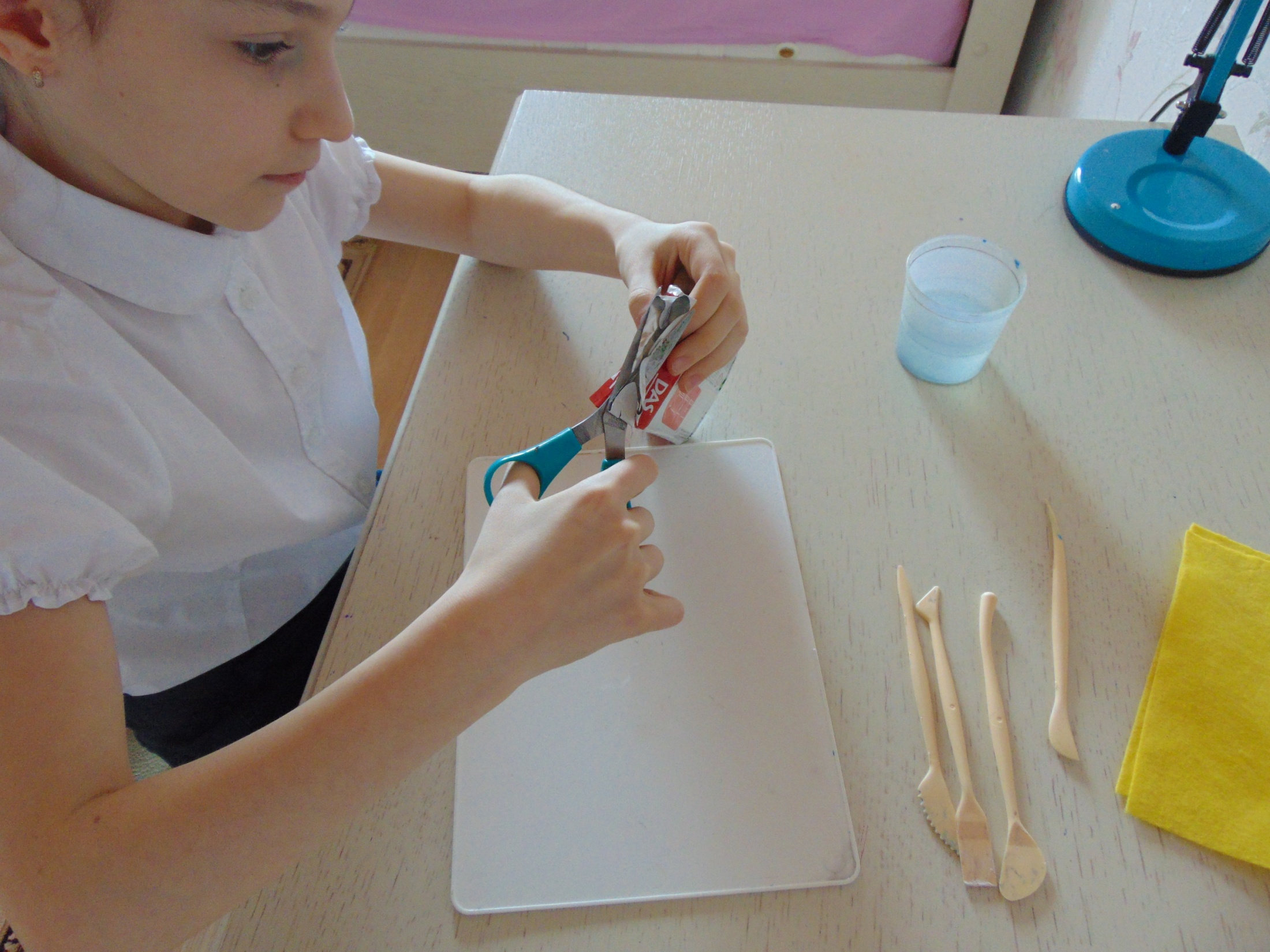 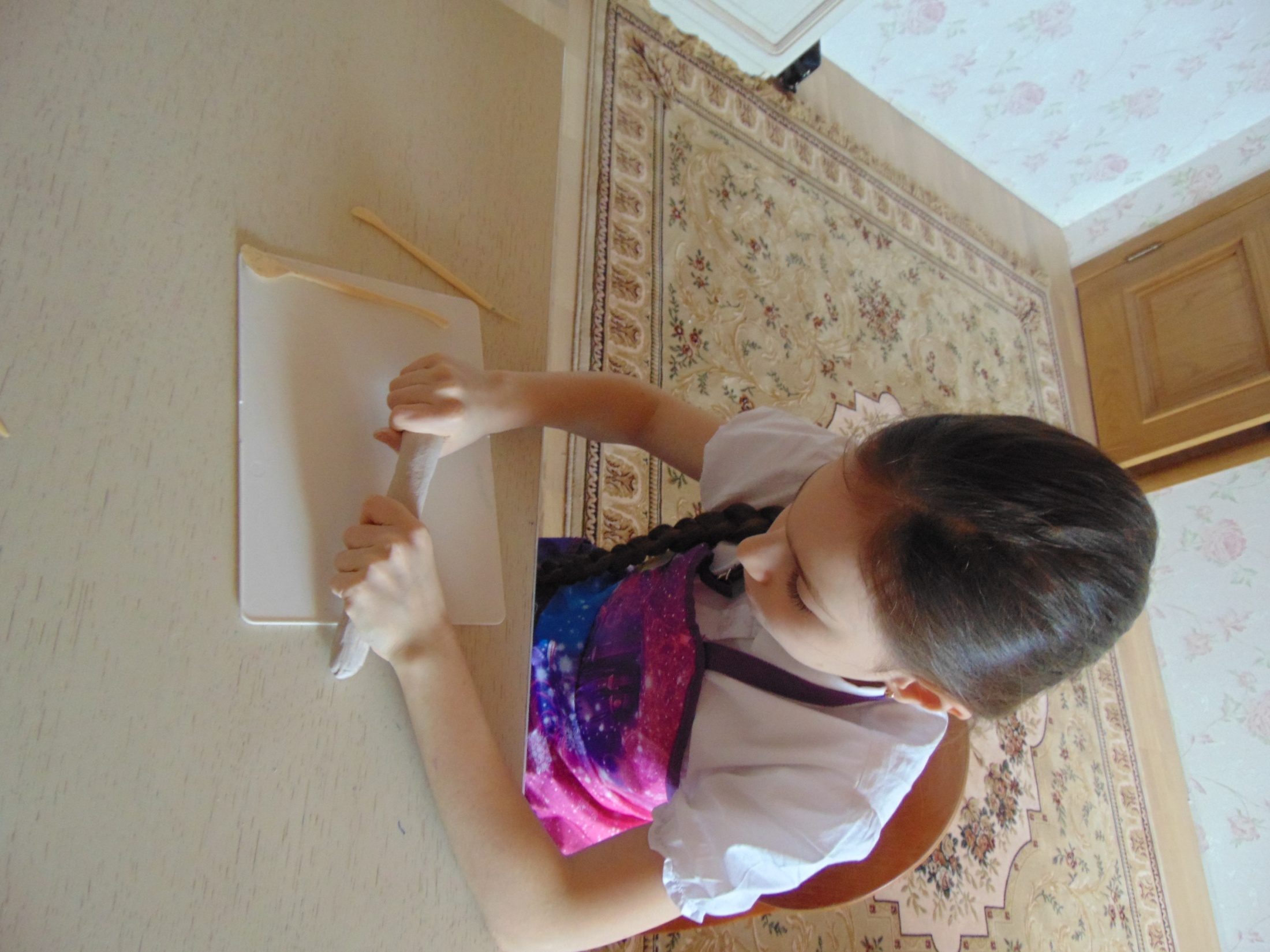 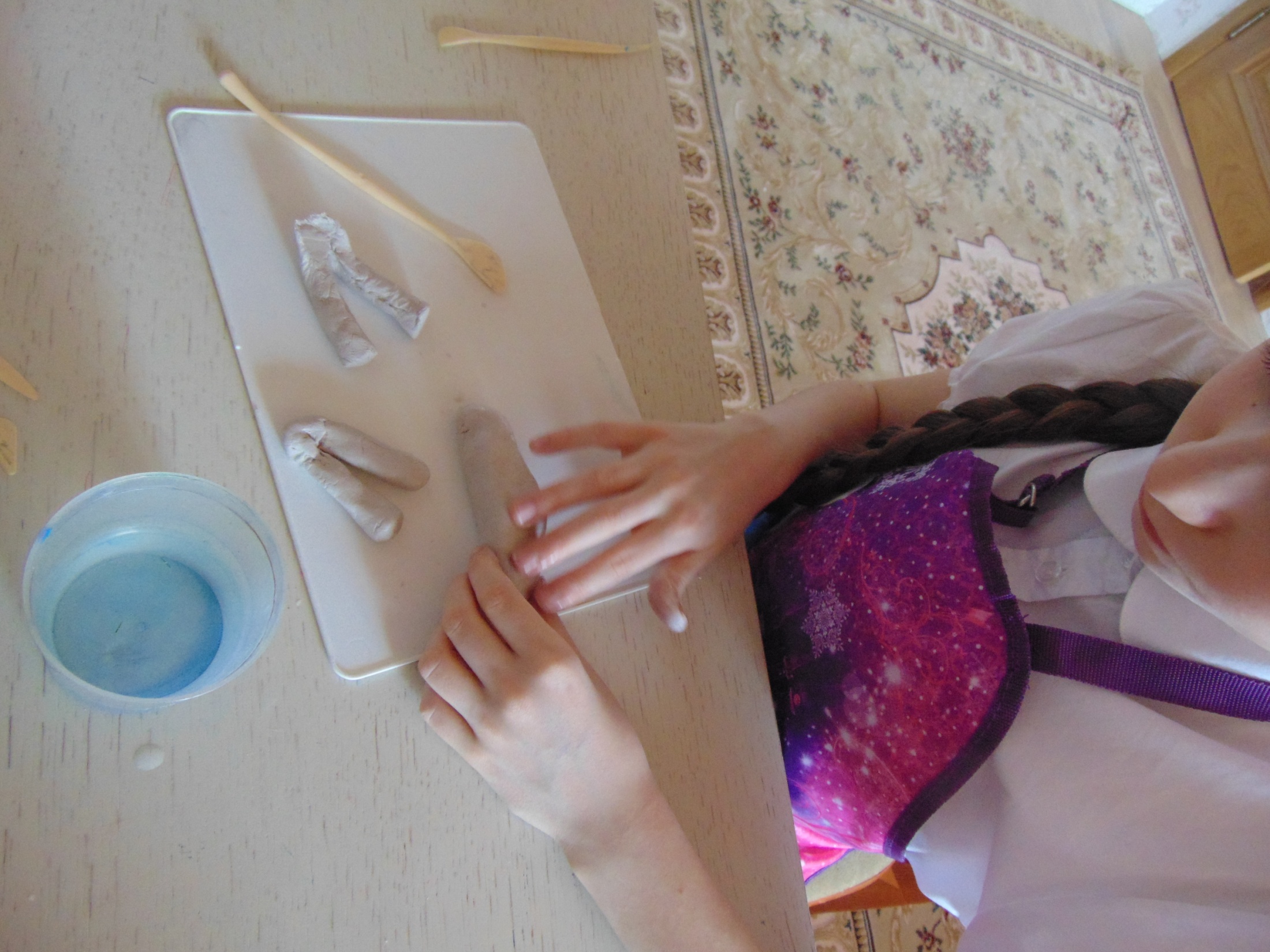 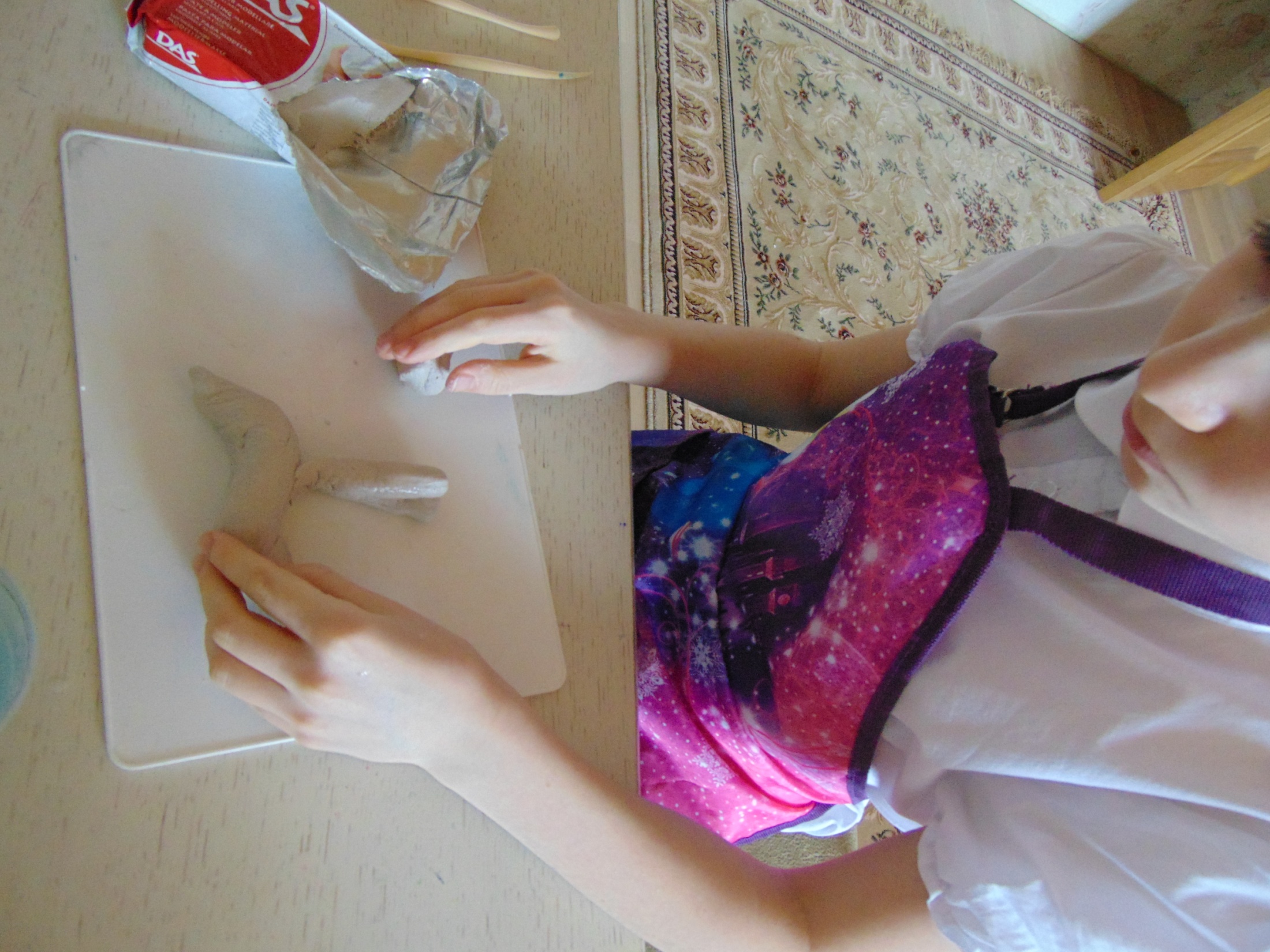 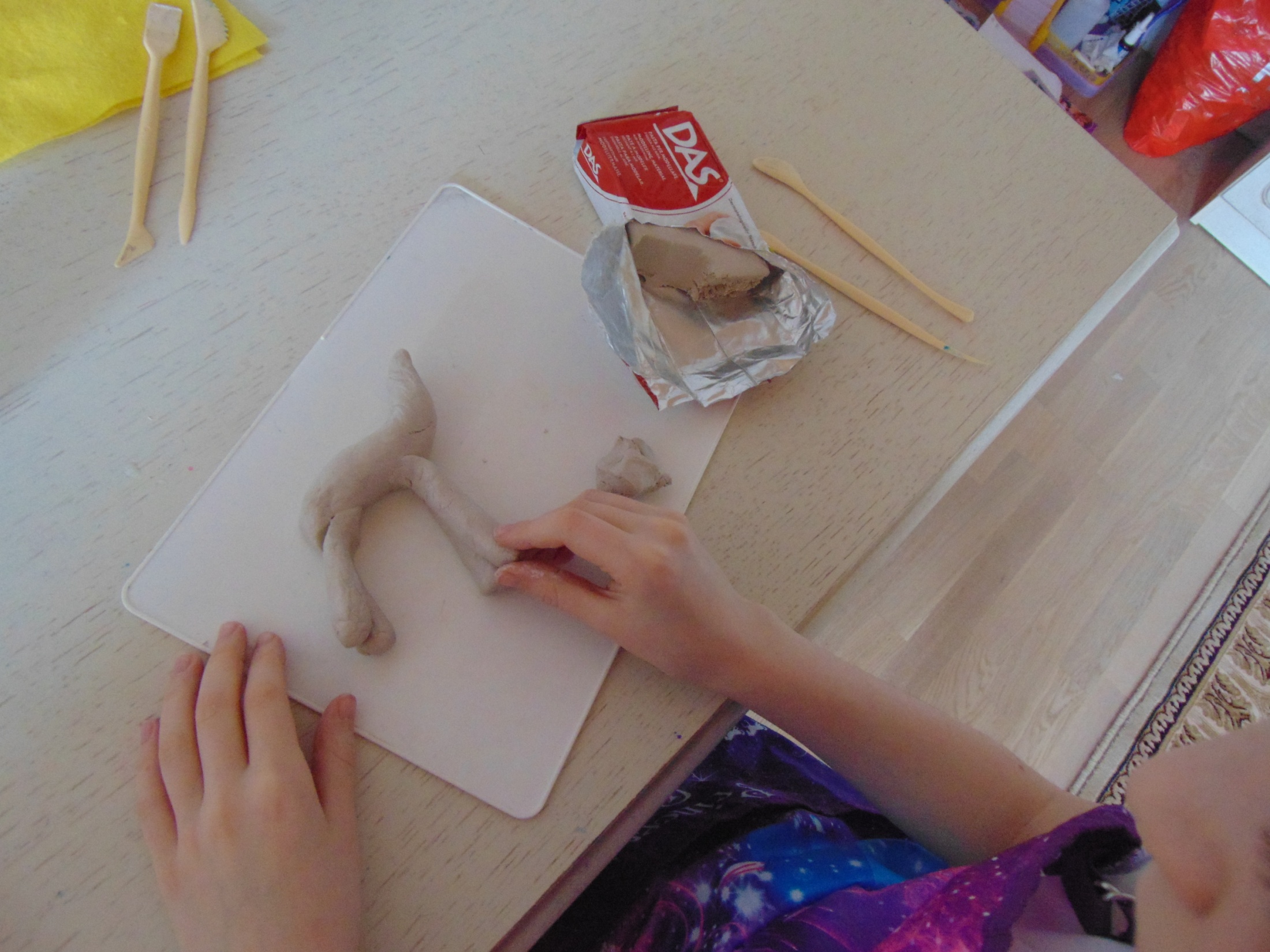 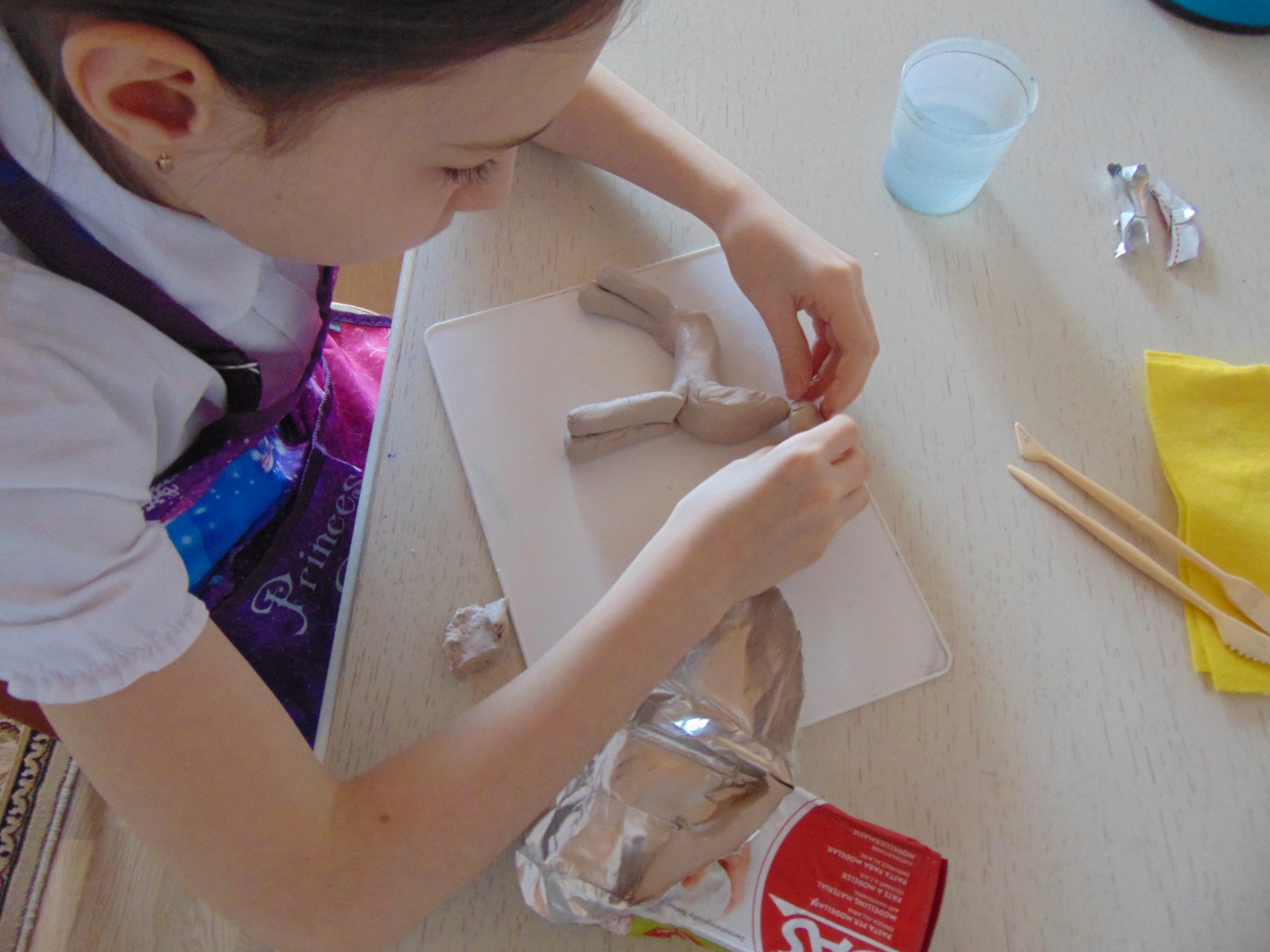 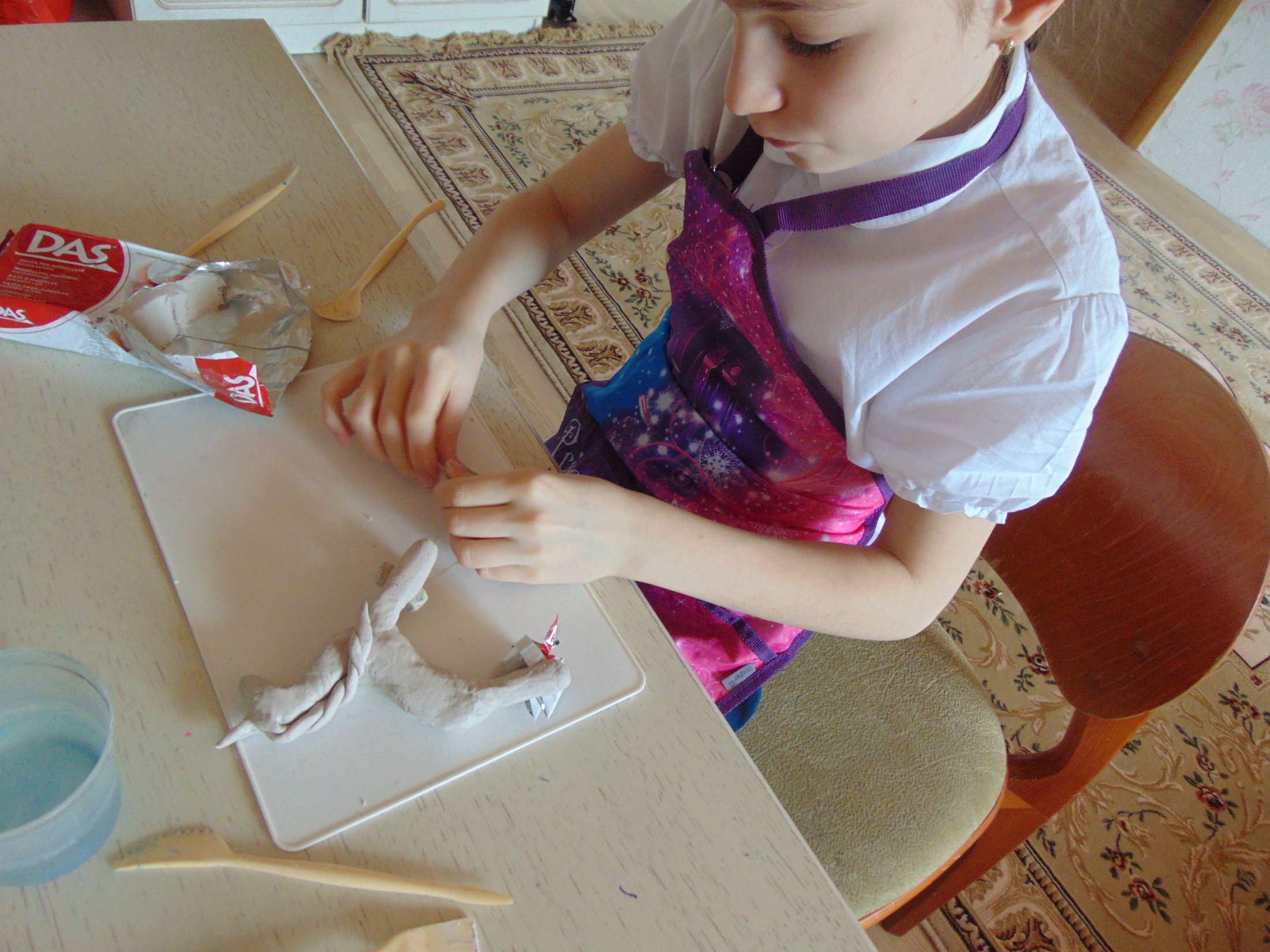 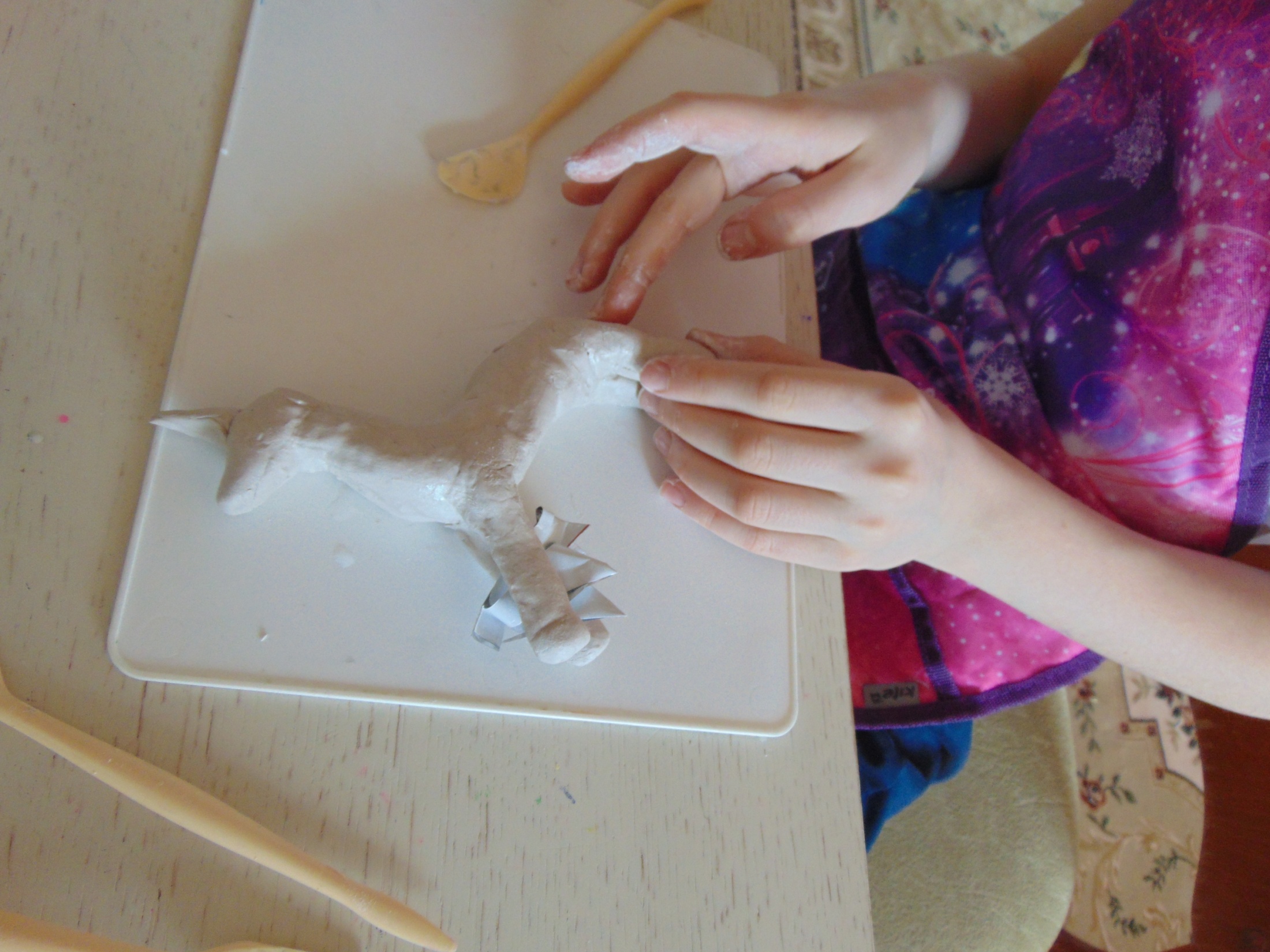 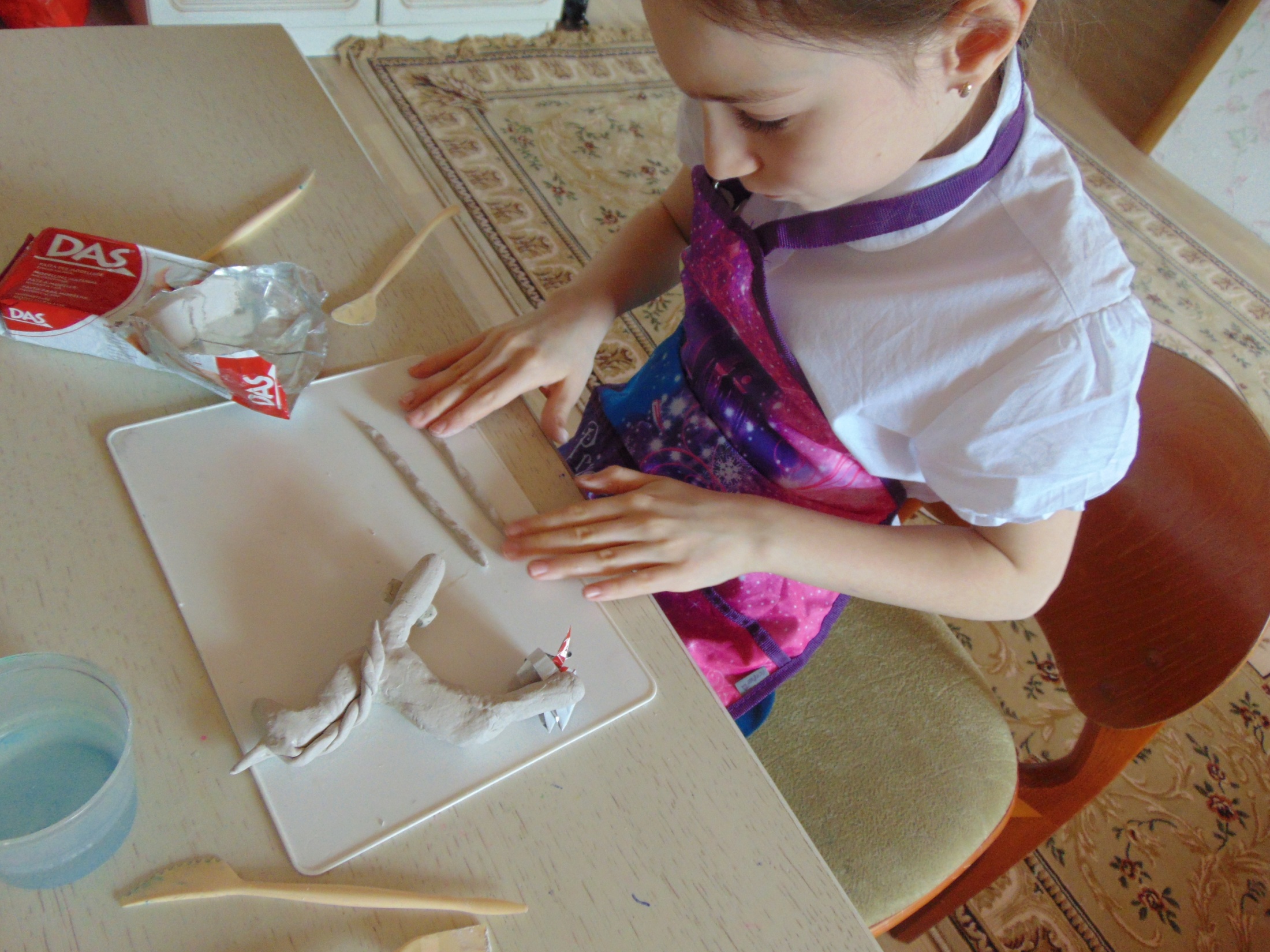 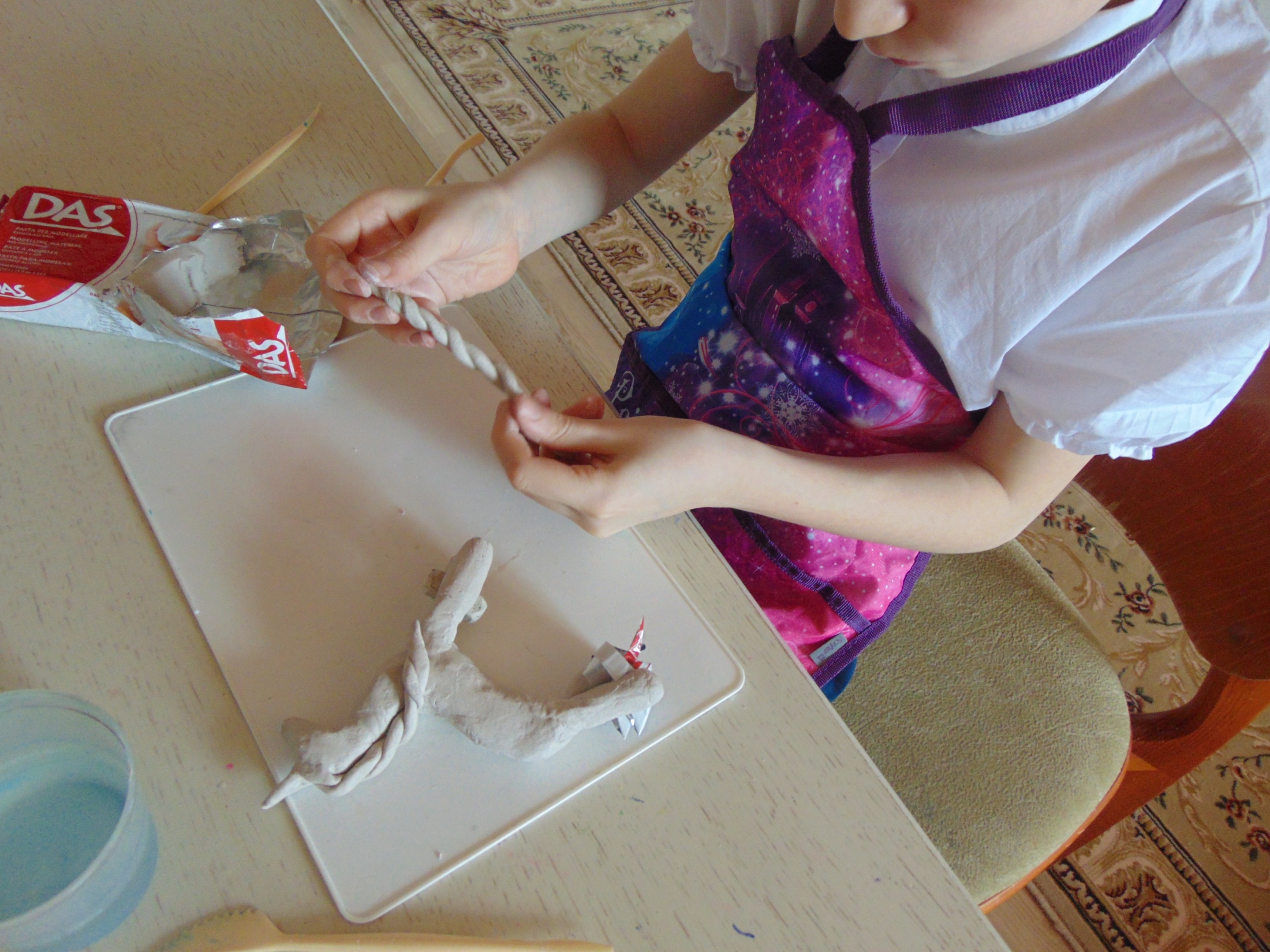 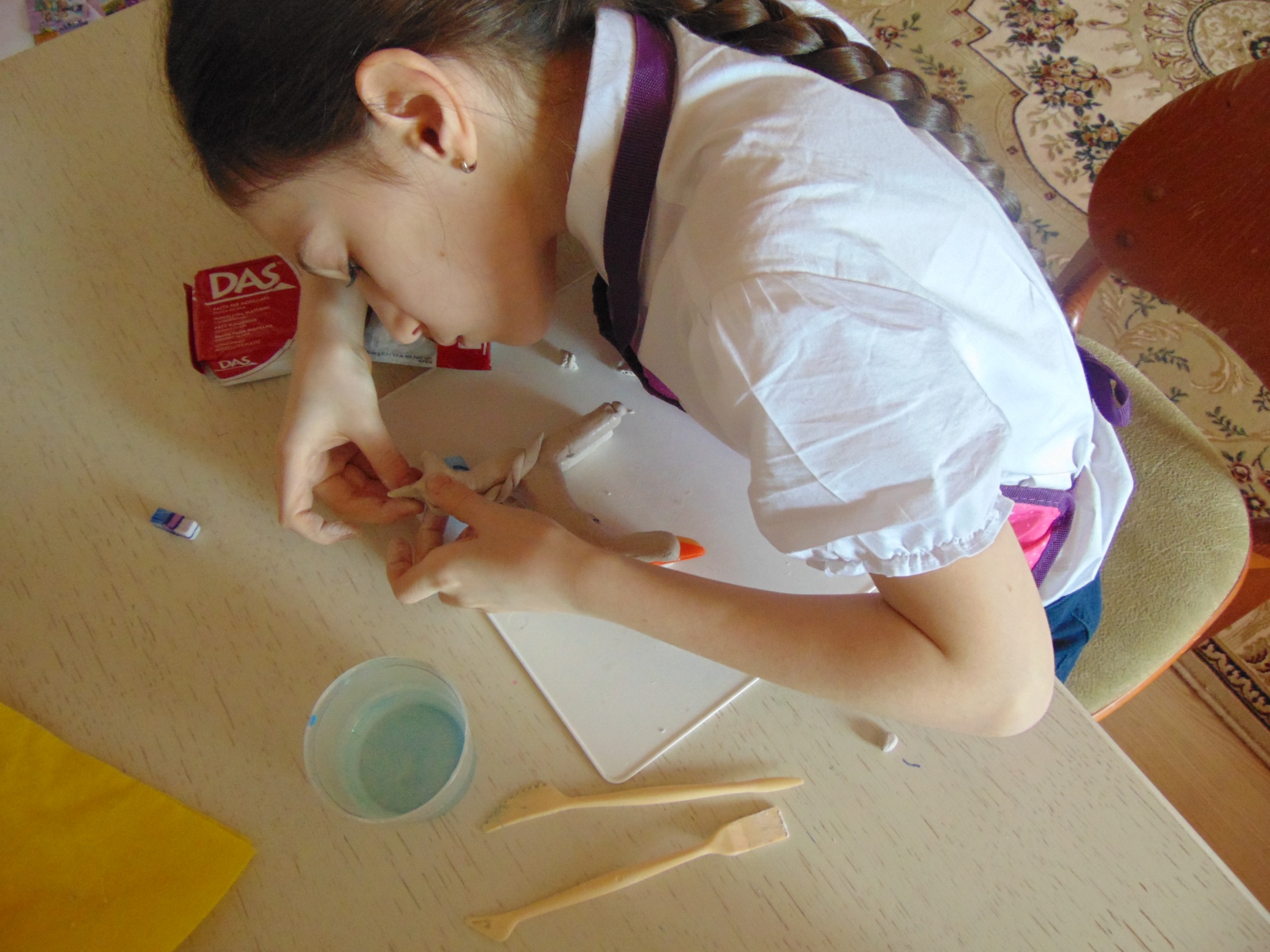 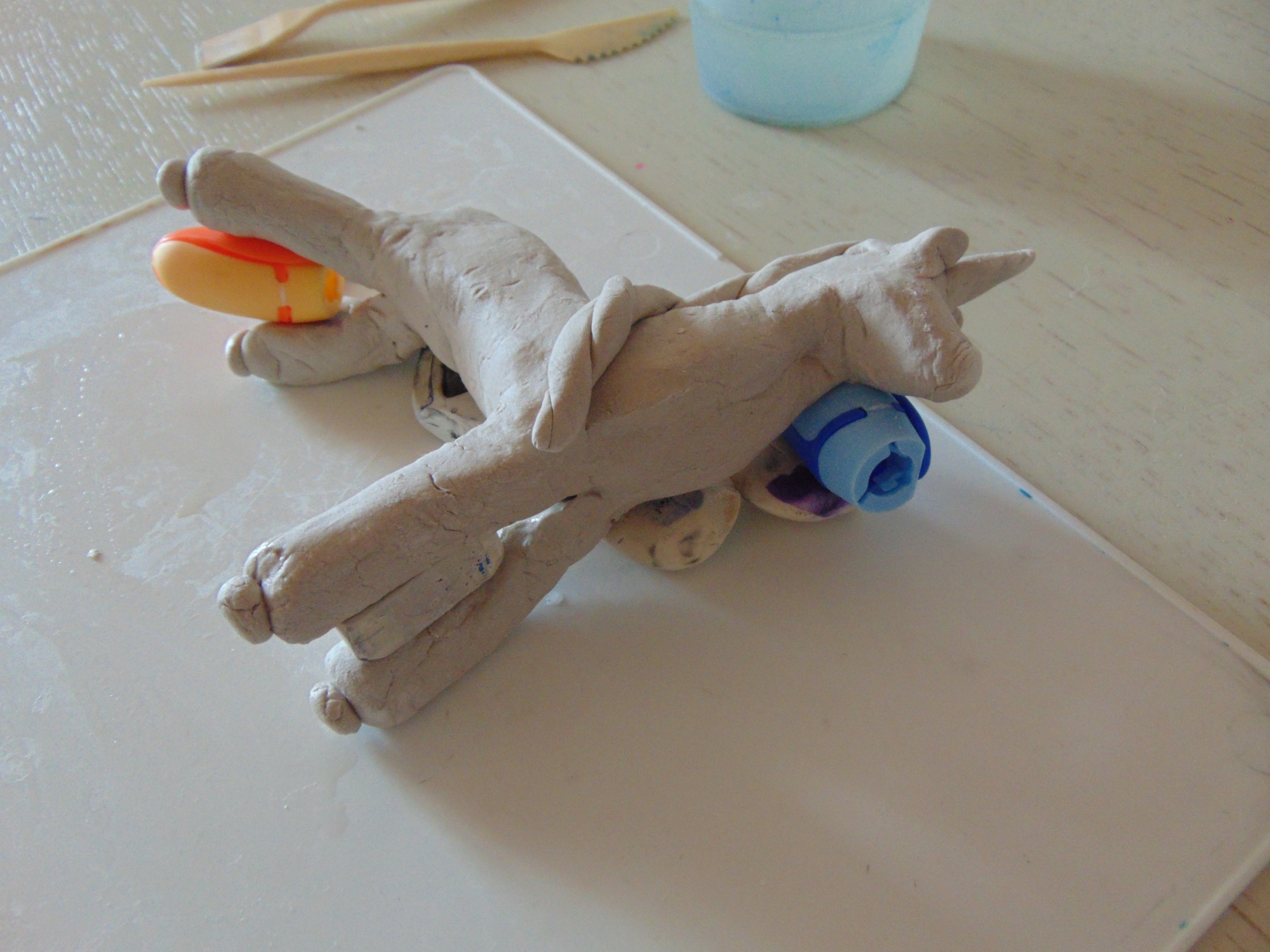 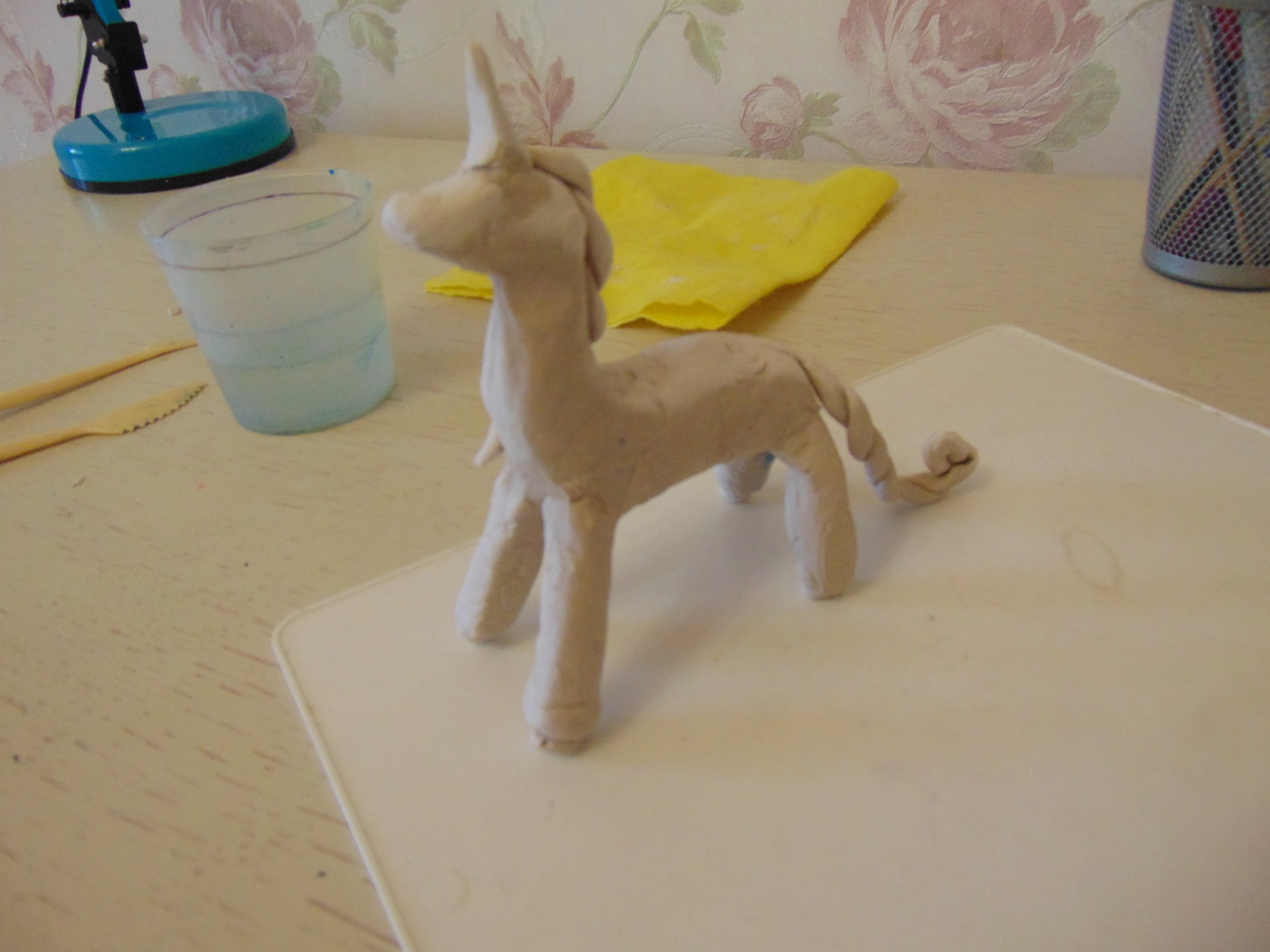 Глина сохла долго. На следующий день я ее начала раскрашивать.
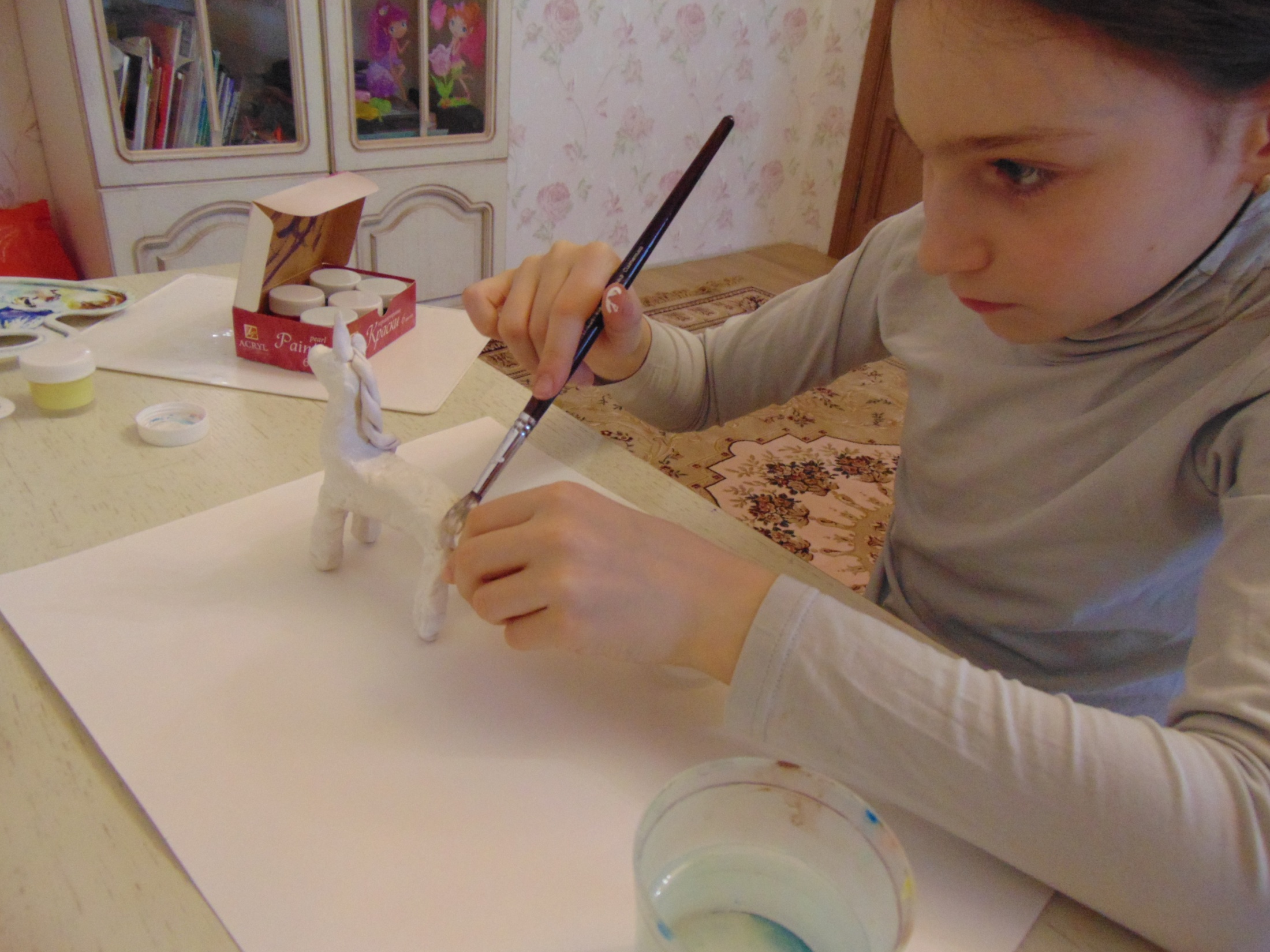 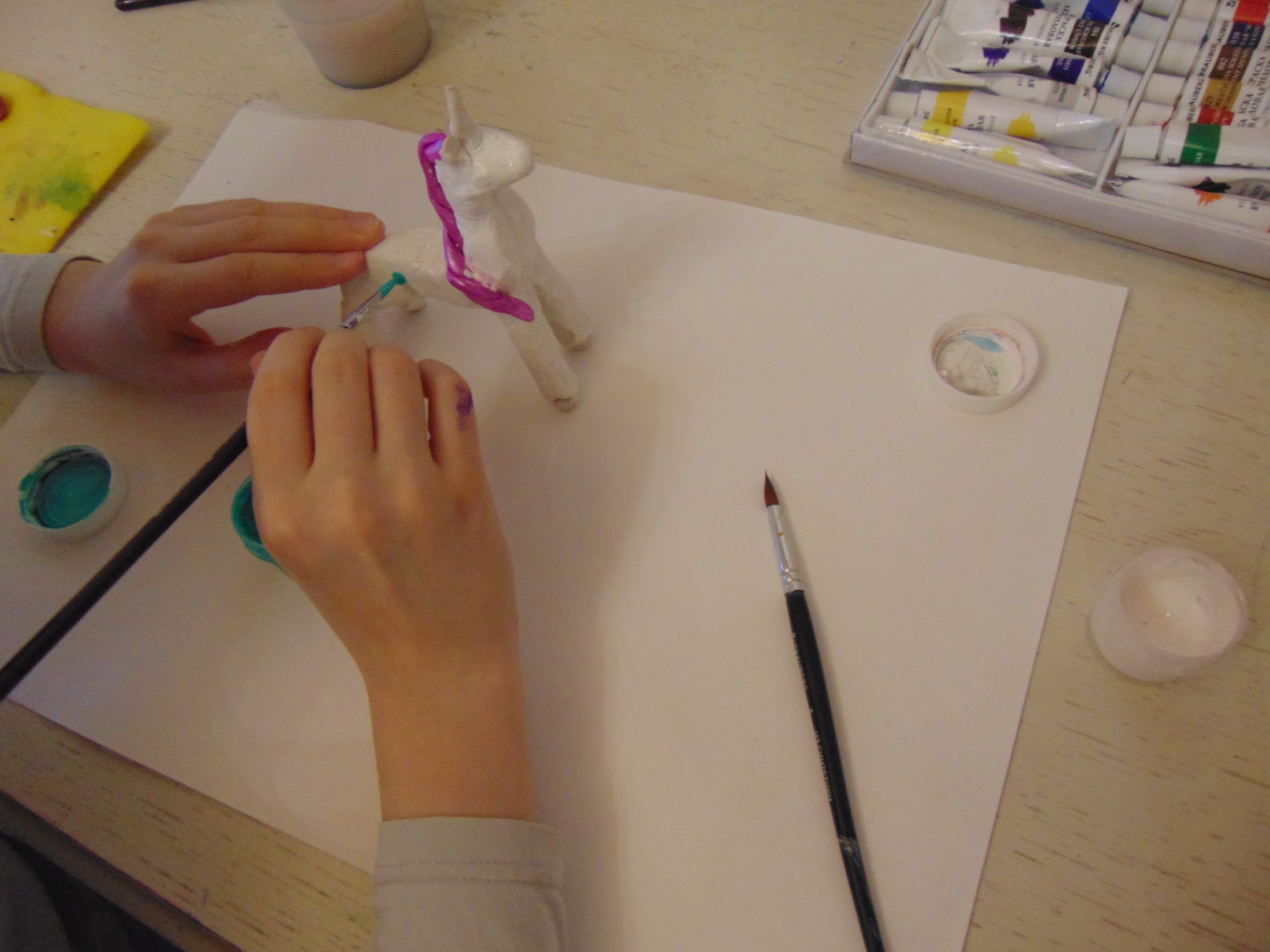 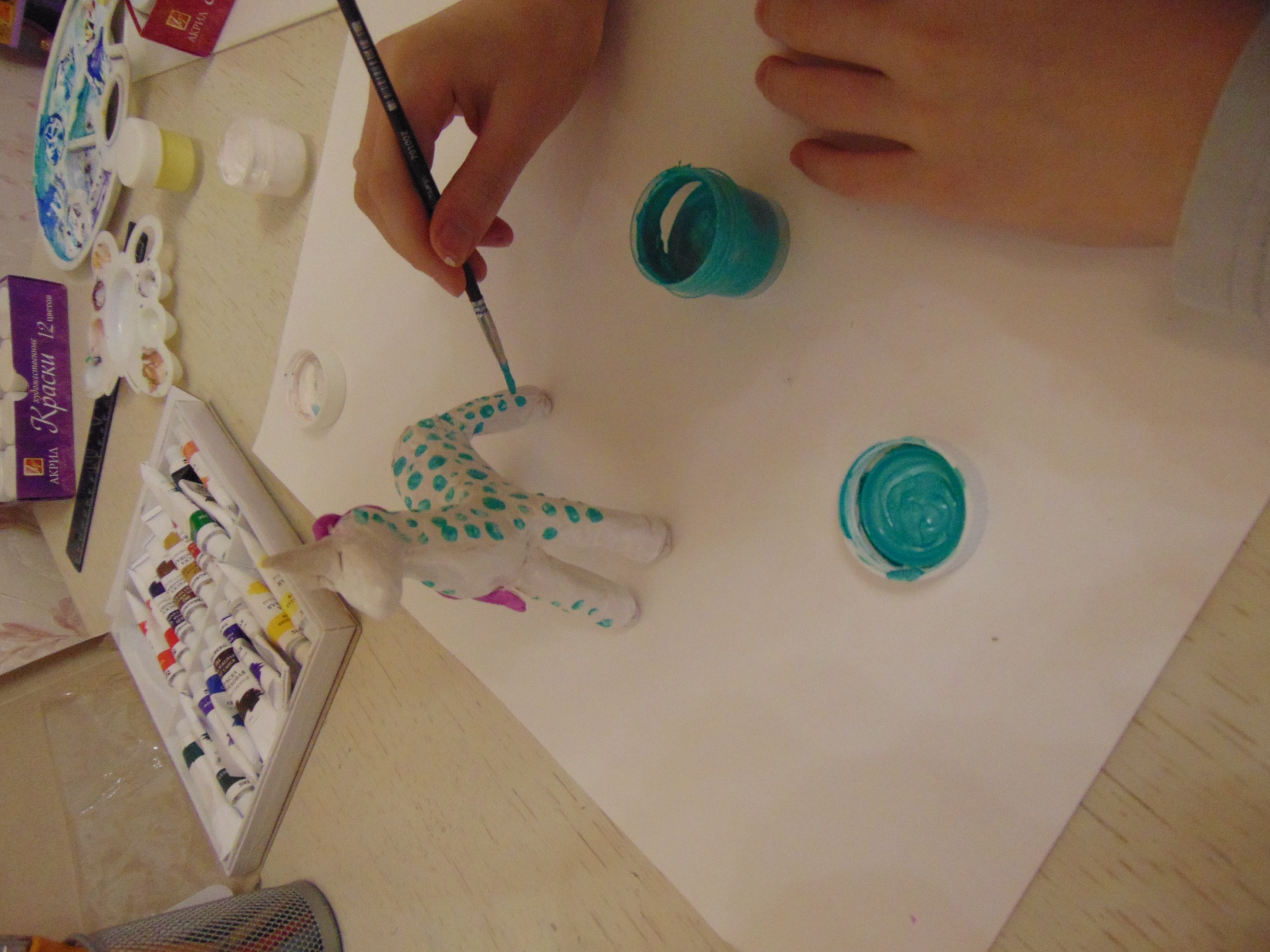 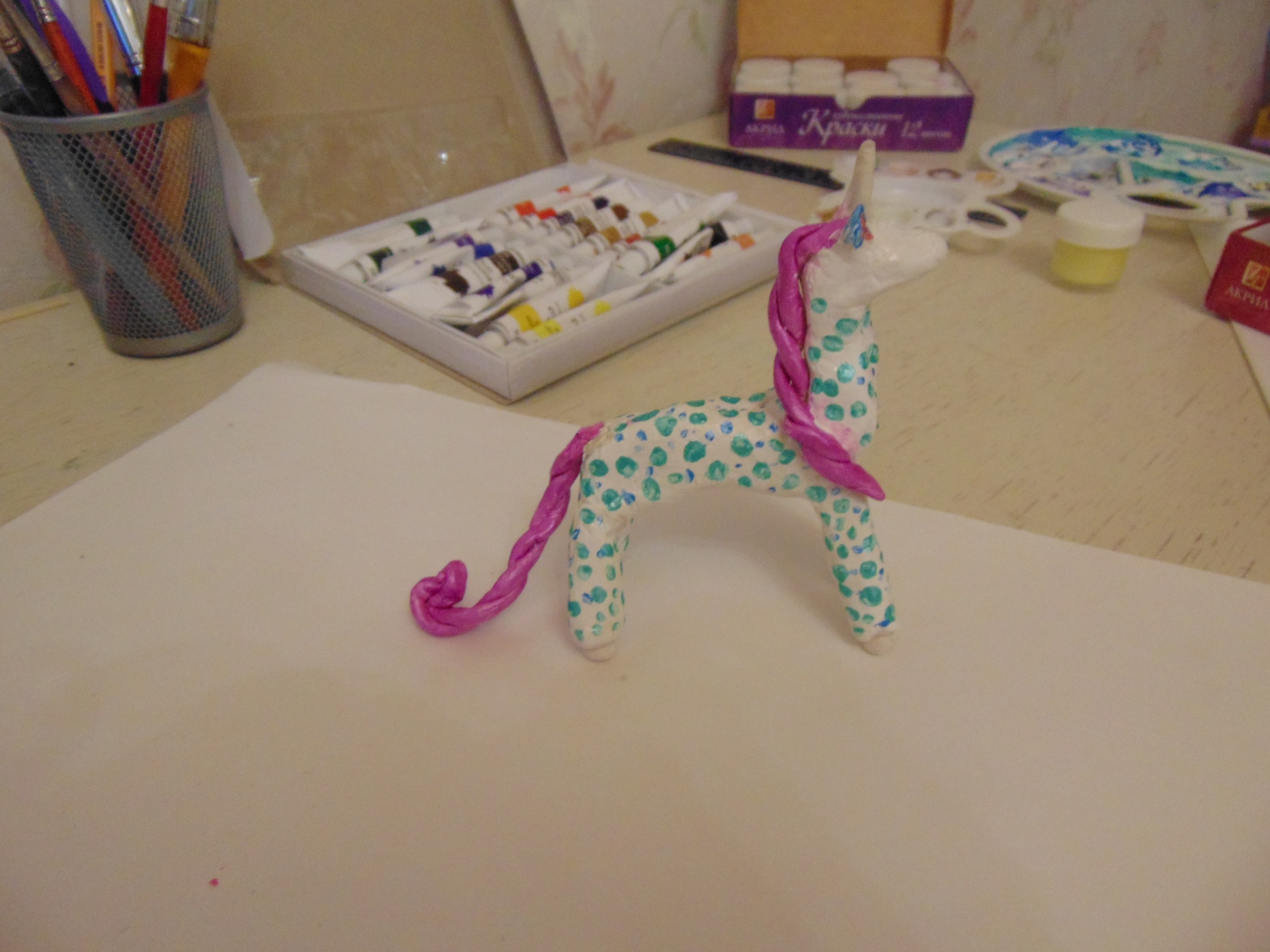 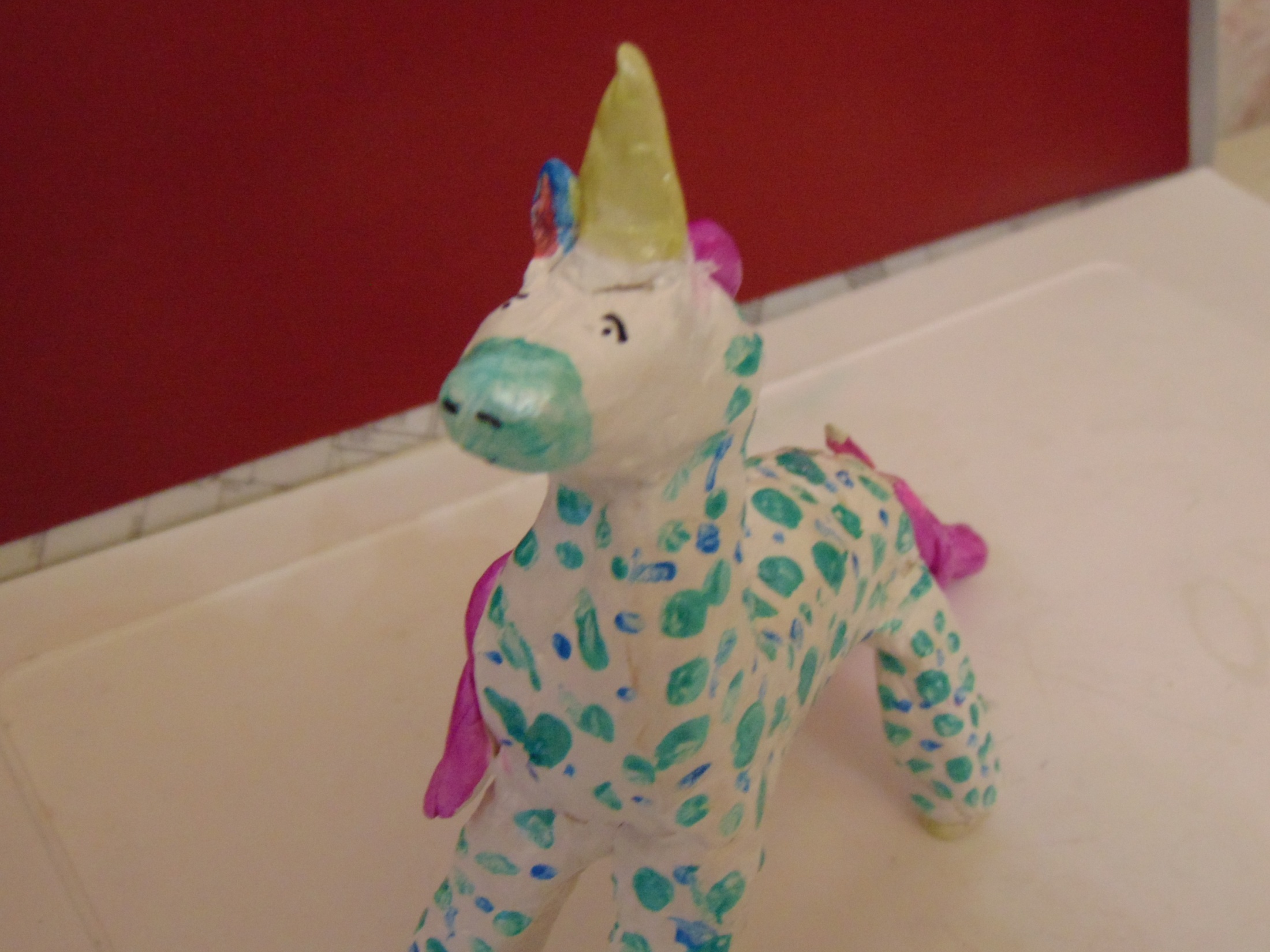 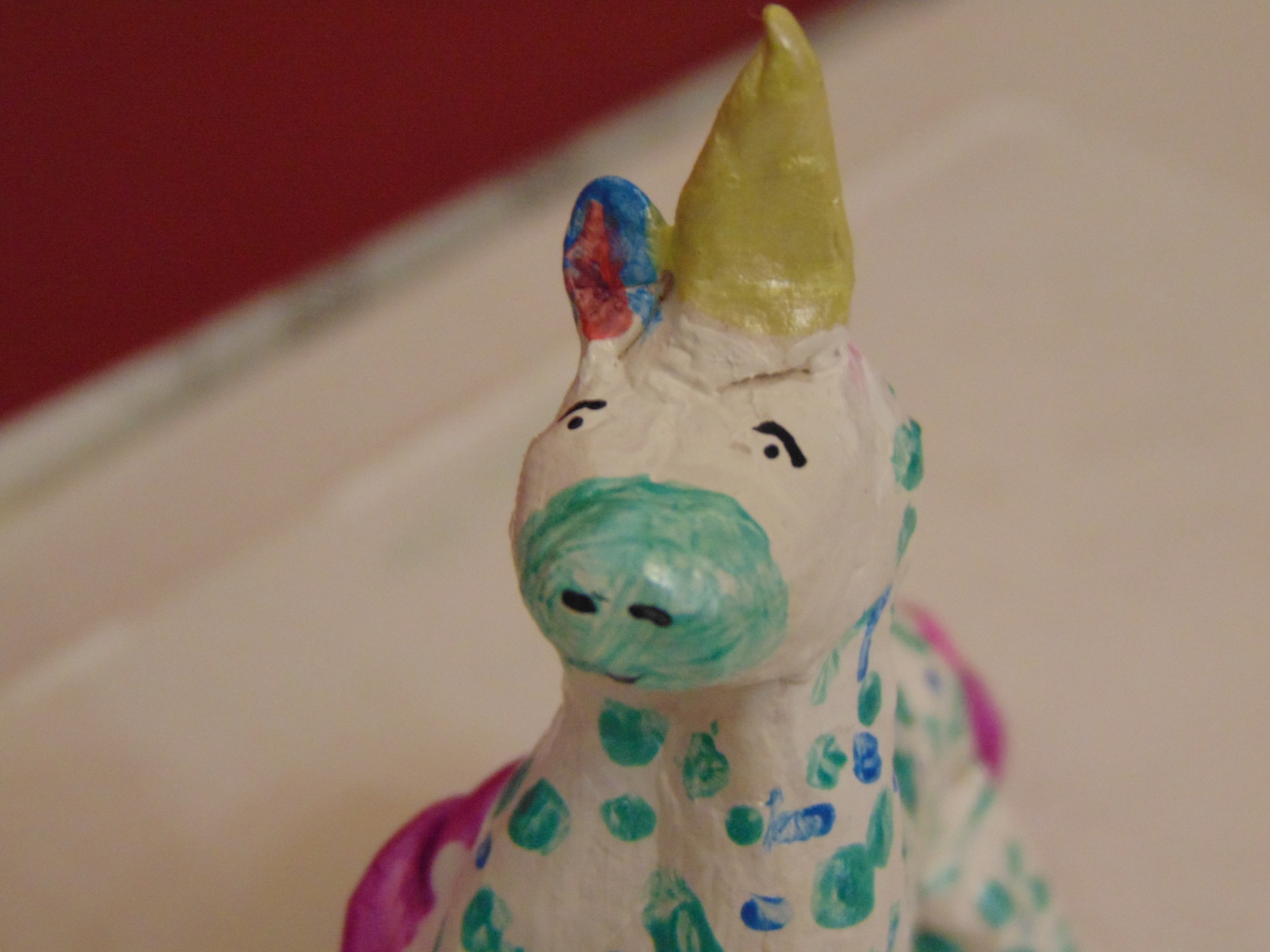 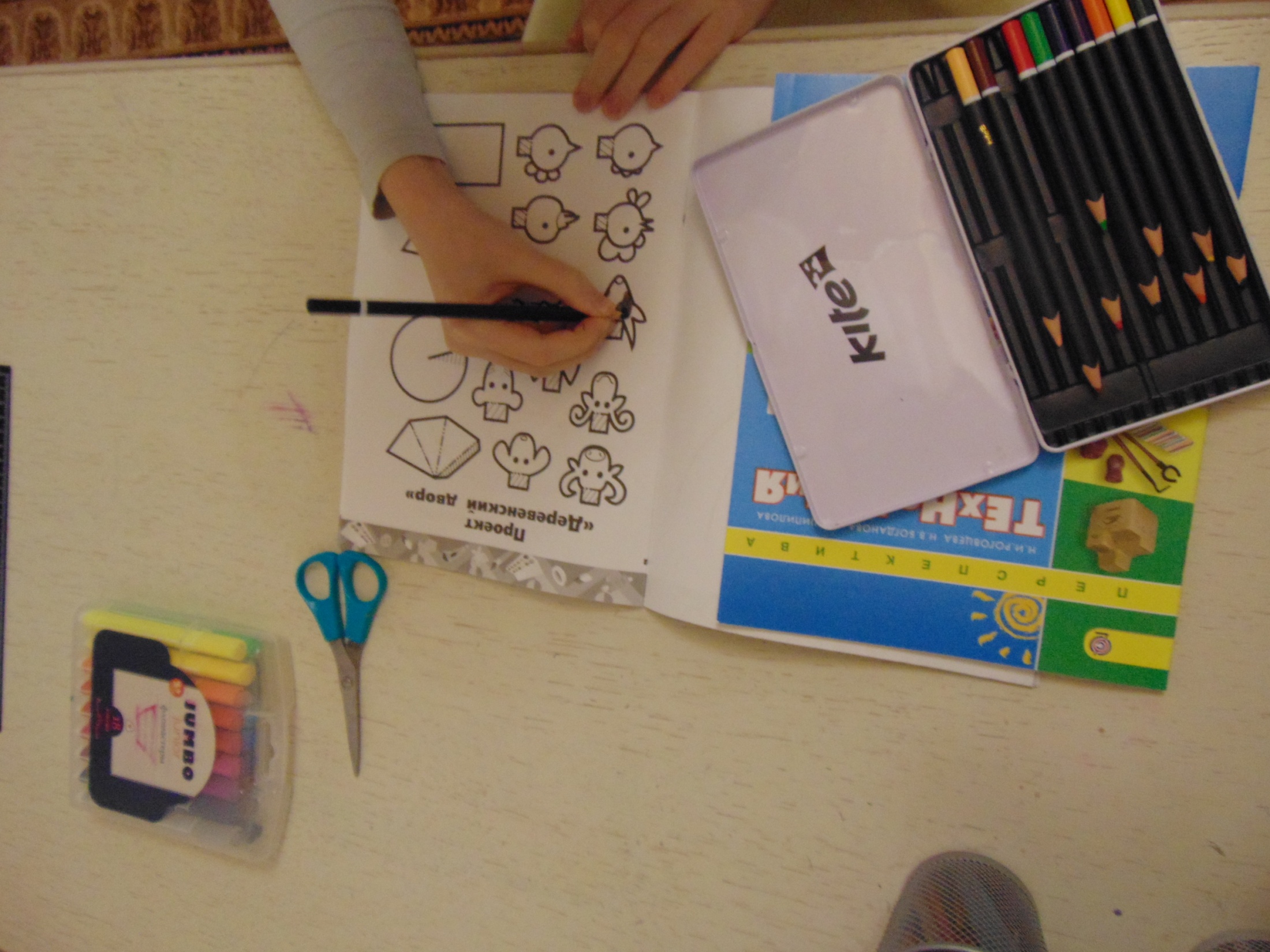 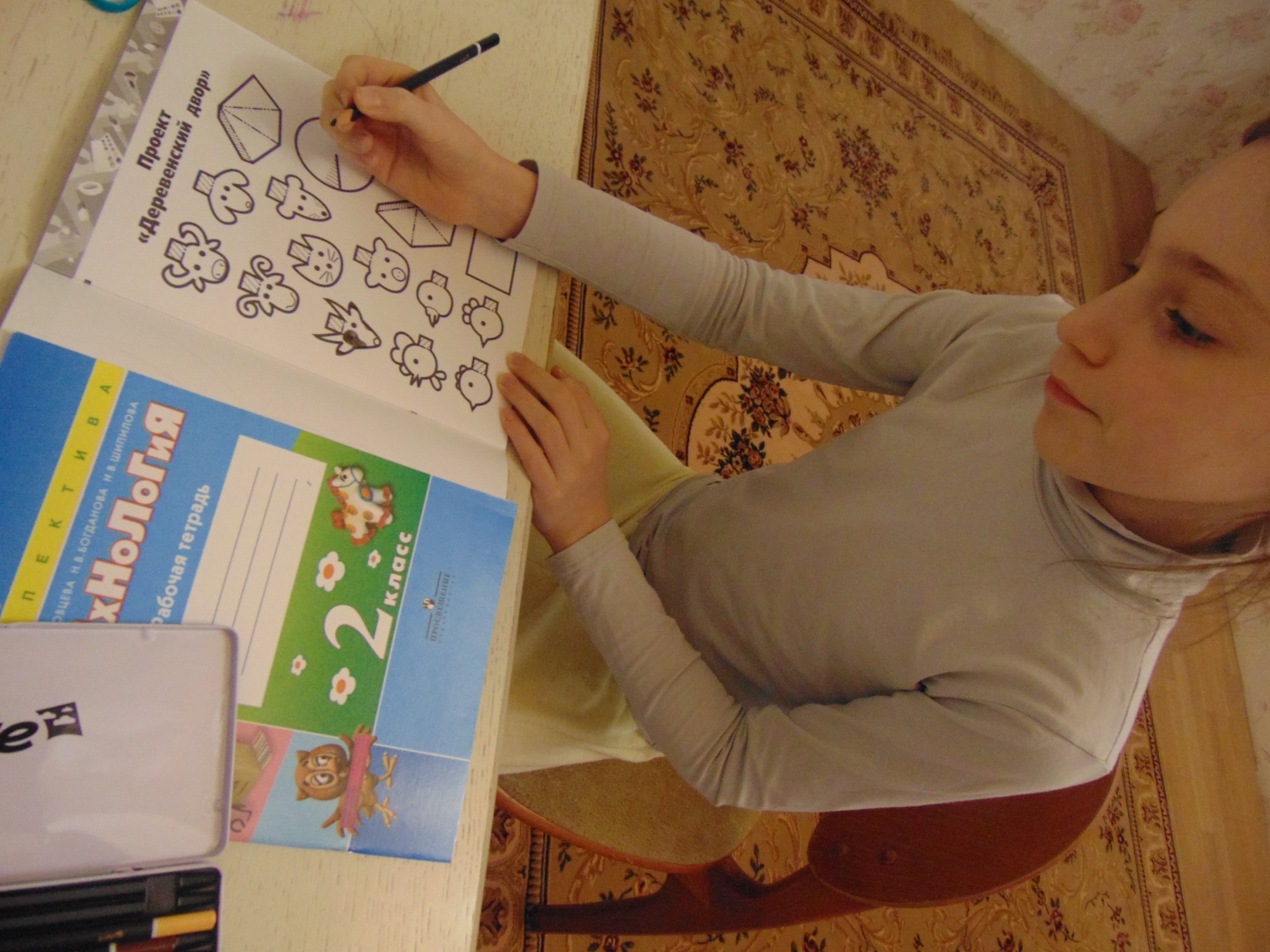 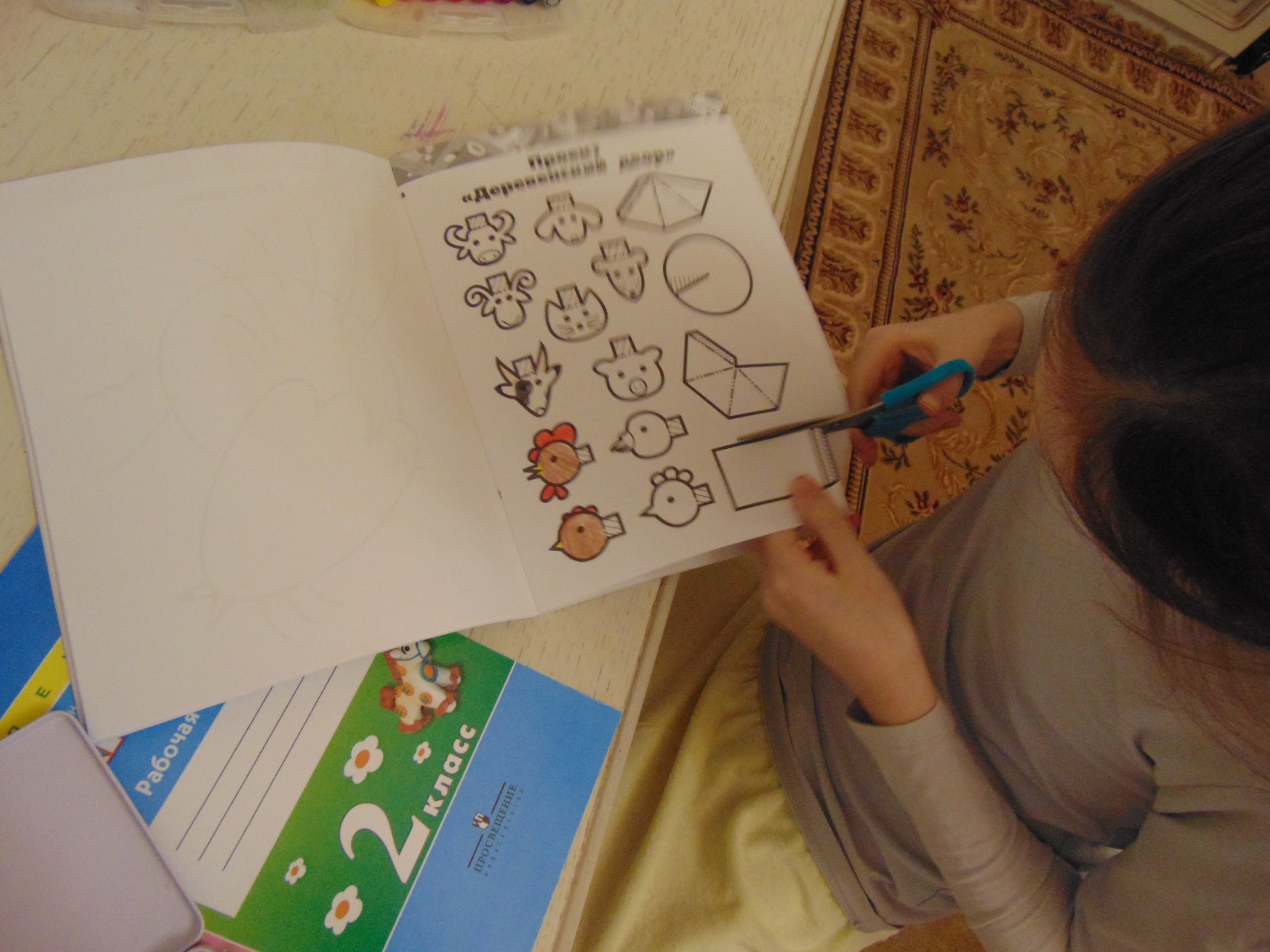 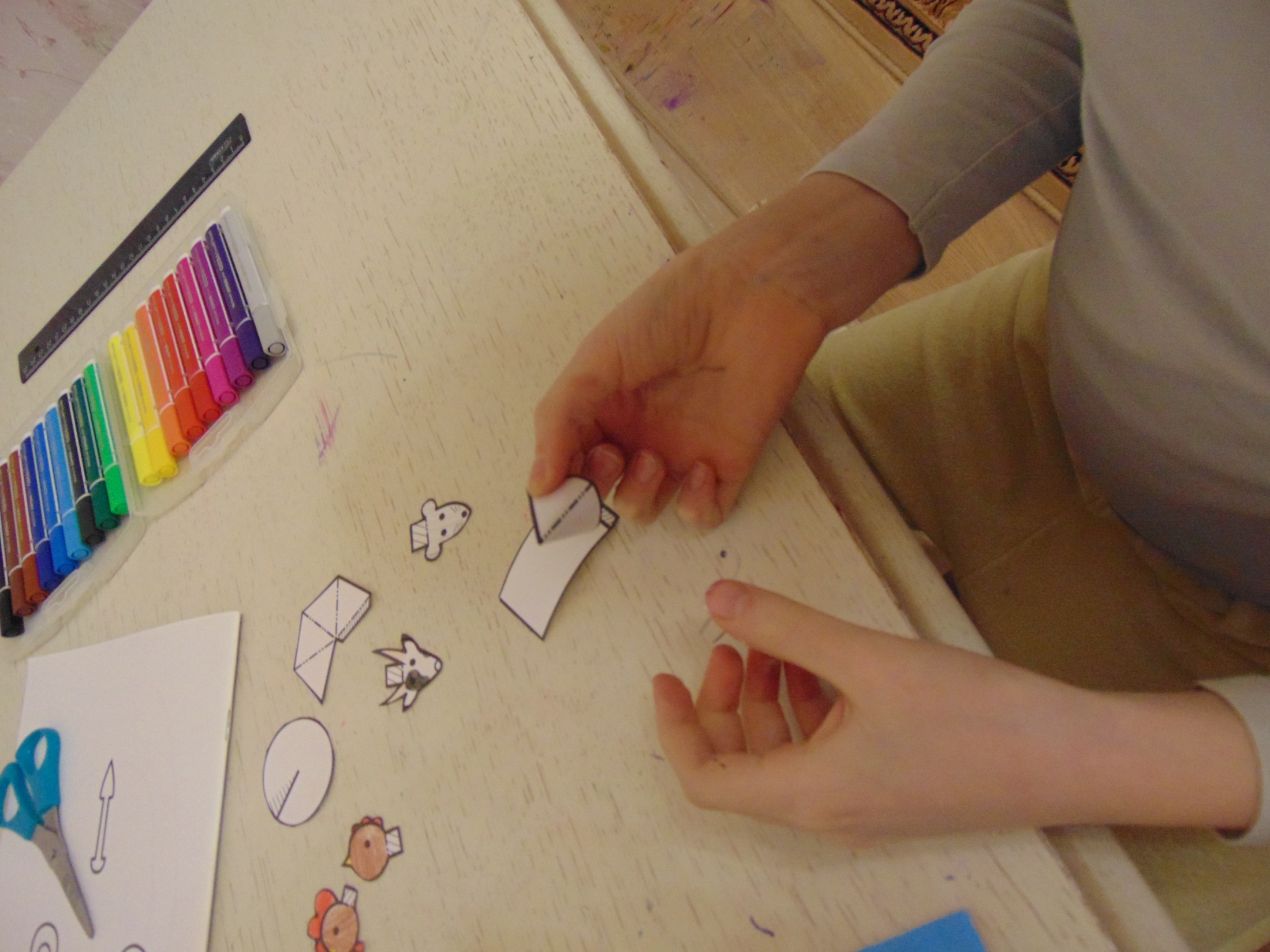 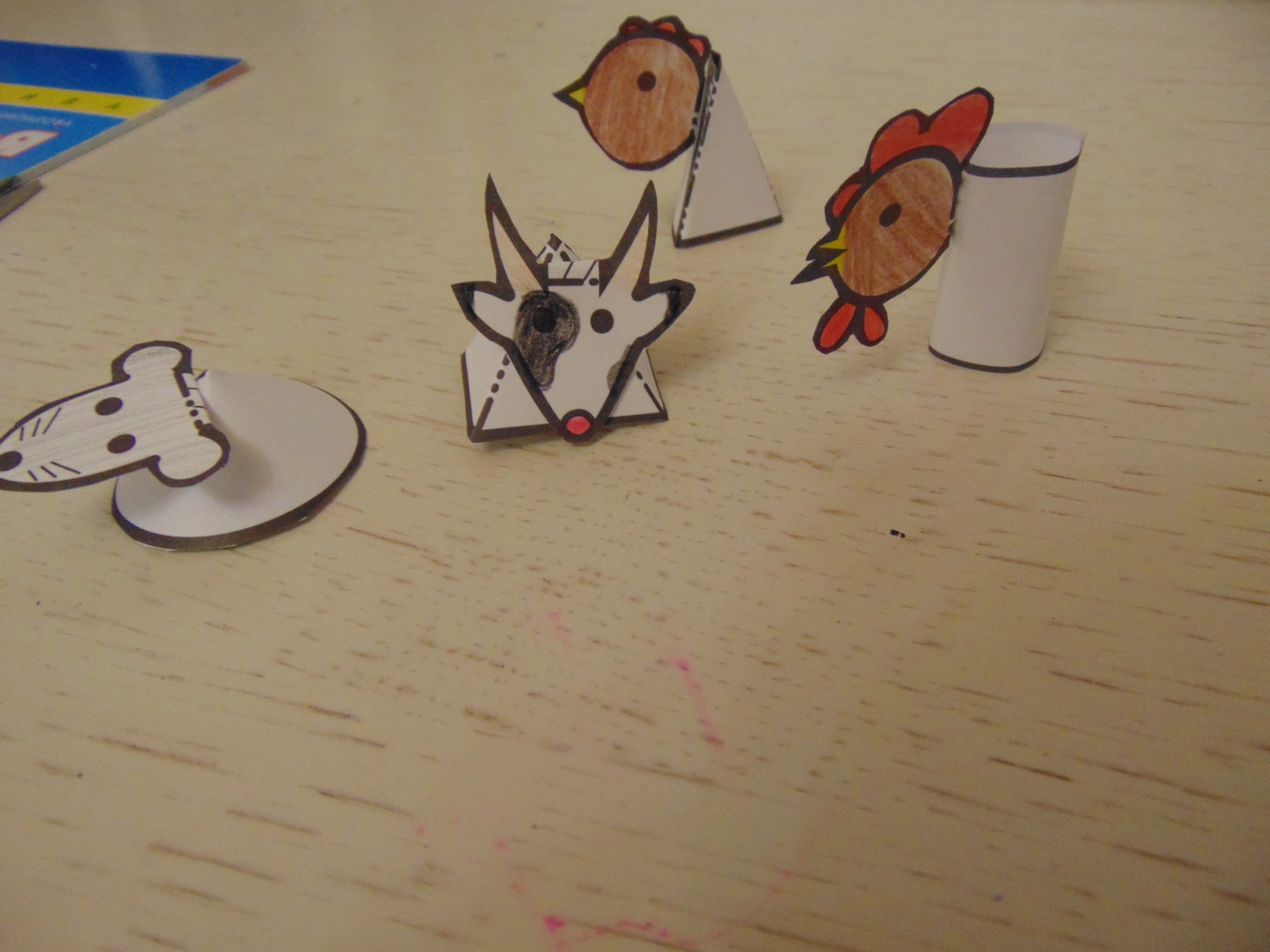 Мои закладки для книг. Благодарю за внимание!